Delovna skupina za pripravo Nacionalnega programa vzgoje in izobraževanjaRazprava o poklicnem in strokovnem (srednješolskem) izobraževanju
Uvodne predstavitve: 
Izzivi in razvojni cilji poklicnega in strokovnega izobraževanja Darko Mali, CPI
Delovanje socialnega partnerstva v poklicnem in strokovnem izobraževanje s poudarkom na vajeništvu dr. Klara Skubic Ermenc, FF UL
Izvajanje srednjega poklicnega in strokovnega izobraževanja za odrasle Matej Forjan, ŠC Novo mesto

MVI, 22. 8. 2023
Izzivi in razvojni cilji poklicnega in strokovnega izobraževanja
Razprava o poklicnem in strokovnem srednješolskem izobraževanju,
Delovna skupina za pripravo Nacionalnega programa vzgoje in izobraževanja
MVI, 22. 8. 2023

Darko Mali
Poklicno in strokovno izobraževanje (PSI) v Sloveniji
Običajno razumljeno kot del ali podsistem srednješolskega izobraževanja
Od leta 1997 naprej se razvijajo druge formalne oblike poklicnega izobraževanje, kot so višješolski študijski programi (1997), sistem nacionalnih poklicnih kvalifikacij (NPK, 2000), mojstrski, delovodski in poslovodski izpiti (1998), programi za izpopolnjevanje (2018) – vse skupaj vključeno v Slovensko ogrodje kvalifikacij (2015)
Nadaljnje poklicno izobraževanje pozna tudi mnoge neformalne oblike usposabljanja, ki danes vse bolj uveljavljajo, med njimi lahko izpostavimo programe Aktivne politike zaposlovanja, krajše oblike izobraževanja, ki jih razvijajo izvajalci (tudi projektno financirano, npr. MUNERA) in programe, ki jih izvajajo podjetja in zaposlovalci nasploh
Pričakujemo zaton ali razcvet PSI?
Zaton? – zato ker naj bi zaradi digitalizacije in polarizacije delovnih mest izgubljal pomen v primerjavi s splošnim in akademskim izobraževanjem

Ali pa razcvet? – ker je znanje, ki ga zagotavlja PSI bistvenega pomena za nadaljevanje gospodarske rasti in razvoja socialne države
Zaradi tega bo PSI v prihodnosti predstavljal hrbtenico vseživljenjskega učenja in se razširil tudi na višje ravni izobraževanja*



* CEDFOP: 2020. Vocational Education and Training in Europe 1995 – 2020.
Splošni trendi v Evropi (CEDEFOP: 2023. The future of VET in Europe: synthesis report.)
Institucije in strukture, ki podpirajo izvajanje PSI, se diverzificirajo in širijo, razvija se vse več oblik izpopolnjevanja in nadaljevalnega usposabljanja (vseživljenjsko učenje), veliko na višjih ravneh kvalifikacij (EQF 5–8)
V večni evropskih držav se krepijo pluralne oblike izobraževanja (npr. Avstrija, kjer so 5-letni HTL programi zelo popularni ali Nemčija z razvojem oblik visokega dualnega izobraževanja, visoka šola – podjetje – poklicna šola, npr. v Švici pa se krepi distinktivno poklicno izobraževanje)
Znanje, spretnosti in kompetence, ki jih ponuja PSI, se spreminjajo, skupaj s pristopi poučevanja in učenja, v šoli in podjetjih. Analize kažejo povečano osredotočenost na učenje, ki temelji na delu in je usmerjeno v prakso. 
PSI presega začetno pripravo mladih za vstop na trg dela. To ponazarja vedno večje število odraslih v začetnem PSI (na Danskem, Finskem, Islandiji in Irskem je v PSI vključena več kot 60% starejši od 20 let, v Sloveniji ta delež 22%). To sili institucije in sisteme, da poučevanje in učenje prilagodijo individualnim potrebam, s povečanim pomenom modularizacije, priznavanja predhodnega učenja in individualiziranih učnih načrtov. 
Razvijajoč se značaj začetnega PSI ter njegov spreminjajoči se odnos do nadaljnjega usposabljanja in visokošolskega izobraževanja zahteva ponoven razmislek o uveljavljenih oblikah usklajevanja in upravljanja. Medtem ko tristranski model usklajevanja in upravljanja trenutno podpira večino sistemov ZPSI, to ne velja pri prehodu na višje ravni ali pri nadaljnjem usposabljanju.
Arhitektura poklicnega in strokovnega izobraževanja I
Graditi enoten sistem PSI za mladino in odrasle
Fleksibilno, prilagodljivo, modularno, izobraževanje po delih
Ukrepi za vključevanje odraslih (priznavanje po drugih poteh pridobljenega znanja idr.)
Višanje deleža prebivalstva s 4-letno srednjo šolo – kot pogoj za večanje deleža vključenih v VŽU (ReNPIO22–30)
Vzpostaviti mehanizme učinkovite karierne orientacije tako v osnovnih kot srednjih šolah
Šolski model PSI, s katerim zasledujemo tako zaposlovanje kot nadaljnje izobraževanje, v ospredje stopa slednje
Okrepiti oblike, s katerimi bi krepili prehod v delo in programsko ponudbo, ki bi bila konkurenčna tudi v kontekstu vseživljenjskega učenja
Vključevanju podjetij v izobraževalni proces, dograditi vajeništvo, a krepiti tudi druge oblike
Programi PSI in NPK naj se dopolnjujejo in povezujejo
Mesto programov PSI v srednješolskem izobraževanju
Postaviti razmerje programov SSI do gimnazijskih programov (cilje skupine, programske usmeritve, možnosti prehajanja na terciarni nivo)
Poskusno izvedba programov povezanih v enotno srednje šolo (glej Bela knjiga 2011)
Arhitektura poklicnega in strokovnega izobraževanja II
Programske rešitve, ki so namenjene vertikalnemu in horizontalnemu prehajanju
Dograditi poklicno maturo: opravljanje izpitov na 2 nivojih, dograditi 2. in 4. predmet
Prehod na univerzitetne študije: dograditi 5. predmet ali omogočiti opravljanje tudi obveznih predmetov splošne mature, dialog z univerzami
Poklicno-tehniško izobraževanje: razmeroma velik osip, obenem pa predstavlja možnost opravljanja poklicne mature za absolvente srednjega poklicnega izobraževanja
Poklicni tečaji
Izobraževalni in študijski programi za izpopolnjevanje
Ureditev izvajanja (vključitev v ZOFVI idr.)
Razvijanje programske ponudbe, skupaj s podjetji in zbornicami
Zakonska in finančna ureditev izobraževanja odraslih
Nadaljnji razvoj sistema ugotavljanja in zagotavljanja kakovosti
Kakovost vodenja šol
Kakovost usposabljanja v podjetjih
Spremljanje zaposljivosti diplomantov in uporabe kompetenc
Delitev in uporaba podatkov
Raziskave, evalvacije
Uvajanje novosti, spodbujanje odličnosti
Socialno-partnersko upravljanje sistema
Sistem PSI pri upravljanju nujno potrebuje delujoč medsektorski in socialno-partnerski pristop (država, ministrstva, delodajalska združenja, večja podjetja, sindikati, šole, javni zavodi)
Področja sodelovanja:
Strateško načrtovanje, zasledovanje skupne vizije, opredelitev odgovornosti 
Vzpostavitev finančno vzdržnega sistema
Mehanizmi spremljanja potreb trga dela in postavitev poklicnih standardov
Oblikovanje programskih rešitev
Skrb za kakovost izvajalcev (šole in podjetja)
Vpisna politika in promocija
Oblikovanje letnega poročila o PSI
Programska prenova
Cilji projekta Modernizacije PSI (do 2026)
Okrepiti in dodatno razviti mehanizme za napovedovanje kompetenc ugotavljanje potreb na trgu dela
Jedro katalogov znanja so delovni in poslovni procesi, strokovne, metodološke, socialne in osebnostne kompetence ter kompetence za zaposlitev oz. samozaposlitev 
Vključevanje digitalnih in zelenih kompetenc ter vseh drugih skupnih ciljev
Dograditev modelov sodelovanja med šolo in podjetji, vključno z vajeništvom
Dograditi možnosti vključevanja potreb lokalnega okolja (izbirni strokovni moduli, odprti kurikulum)
Srednje poklicno izobraževanje
Okrepiti programsko ponudbo
Vključevanje različnih ciljnih skupin (dijakov s posebnimi potrebami, priseljencev): pripravljalni programi, usposabljanje v MICih
Dograditi vajeniški način izobraževanja
Srednje strokovno izobraževanje
Opraviti razpravo med deležniki o nadaljnjem razvoju te zelo popularne oblike izobraževanja
Dograditi možnosti priprave za prehod na terciarni nivo 
Zmanjševanje števila programov
Izvedbeni nivo
Pomanjkanje učiteljev: pripraviti celovite srednjeročne ukrepe, povečati prehodnost kadra med šolo in podjetji
Razvoj pedagoških in strokovnih kompetenc učiteljev: PA izobraževanje, povečati dostopnost programov nadaljnjega usposabljanja
Nadaljnji razvoj šolskih centrov in MICev (koncept centrov poklicne odličnosti, sektorski ali regionalni pristop), razvoj sektorskih ekosistemov
Izvedbeno podpreti vključevanje različnih ciljni skupih 
Razvoj poklicne didaktike in metodike usposabljanja v podjetjih
Okrepiti sodelovalno poučevanje osredotočeno na razvoj kompetenc za izvajanje delovnih procesov
Uvajanje sodelovalnega učenja in kombiniranih oblik izobraževanja
Ocenjevanje znanja preko izvajanje delovnih in poslovnih procesov
Novi modeli sodelovanje med šolo in podjetji
Dodatno razviti podporo vajeniškemu načinu izobraževanja (npr. enotna vajeniška pisarna, ki jo soustanovijo in sofinancirajo država, zbornice in sindikati)
Razvoj digitalnih učnih gradiv
Digitalni kurikul, vključujejo odprti kurikul
Nacionalna in mednarodna mobilnost dijakov
Delovanje socialnega partnerstva v poklicnem in strokovnem izobraževanje s poudarkom na vajeništvu
Razprava o poklicnem in strokovnem srednješolskem izobraževanju,
Delovna skupina za pripravo Nacionalnega programa vzgoje in izobraževanja
MVI, 22. 8. 2023

Dr. Klara Skubic Ermenc
Socialno partnerstvo zajema velik izsek izobraževalnega sistema v Sloveniji
Definicija in naloge socialnega partnerstva
Sodelovanje države s predstavniki delodajalcev in delojemalcev; socialni dialog: „dialog med vladami, delodajalskimi in delojemalskimi organizacijami, ki podpira dobre delovne odnose in s tem krepi družbeno pravičnost, ekonomsko rast, vodi v izboljševanje plač in delovnih pogojev ter trajnostno podjetništvo“ (Mednarodna organizacija dela)
Socialno partnerstvo v slovenskem PSI: „temeljno načelo, na katerem temelji načrtovanje, programiranje ter izvajanje poklicnega in strokovnega izobraževanja“ (Bela knjiga, 2011: 226)
Definirano v Zakonu o PSI: socialni partnerji pristojnih ministrstev  so zbornice, gospodarske družbe, zavodi, sindikati, ki »v sodelovanju s pristojnimi ministrstvi izvajajo naloge v zvezi s poklicnim in strokovnim izobraževanjem.« (18. člen). 
Tudi medsektorsko sodelovanje: izobraževanje & delo & gospodarstvo
Značilnosti socialnega partnerstva – pravno-formalni okvir
18. člen določa, da socialni partnerji sodelujejo s pristojnimi ministrstvi pri razvoju poklicev in kvalifikacijske strukture, sodelujejo v izpitnih komisijah, organizirajo izvajanje PUD-a, sodelujejo pri upravljanju MIC-ev. – se pravi, naloge na področju priprave podlag za programe, upravljanja in izvajanja izobraževanja
 ZOFVI (24. člen) določa tudi, da socialni partnerji predlagajo strokovnjake v strokovna sveta za PSI in IO, ki sta glavni strokovni telesi za usmerjanje razvoja PSI kot celote v državi.
Zakon o vajeništvu: razširjene naloge zbornicam z javnim pooblastilom glede na Zakon o PSI; sindikati zadolženi za varstvo pravic vajencev – izvedbena raven
14. člen: komisija za spremljanje izvajanja vajeništva
Kdo sodeluje pri upravljanju sistema?
Ministrstva, pristojna za: izobraževanje (osrednje), delo in gospodarstvo;
Javni zavodi: CPI (socialno-partnersko ustanovljen: vlada, GZS, OZS); ACS; ZRSZ; RIC (sveti zavodov: socialno-partnersko sestavljeni)
Socialni partnerji: zbornice z javnim pooblastilom (OZS, GZS, TZS); reprezentativni sindikati
Strokovna sveta (SSPSI, SSIO; socialno-partnersko sestavljeni)
Področni odbori za poklicne standarde (socialno-partnersko sestavljeni)
Groba delitev odgovornosti med socialnimi partnerji
Ključni odločevalci: 
minister, pristojen za izobraževanje (sprejema programe na podlagi sklepa strokovnega sveta); MVI oblikuje javno mrežo šol, razpisuje programe in je odgovorno za vpisno politiko …
minister, pristojen za delo (sprejema PS)
strokovni svet: določa (kataloge znanja, izpitne kataloge, obseg PUD-a, izobrazbo izvajalcev..), potrjuje (učbenike) …
(Zbornice z javnim pooblastilom: verificirajo učna mesta, izvajajo vmesne preizkuse, registrira pogodbe o vajeništvu)
Posvetovalne, razvojne, evalvacijske naloge:
strokovni svet: predlaga programe, normative, standarde …
CPI, ACS, RIC, ZRSZ
zbornice in sindikati
Komisija za spremljanje izvajanja vajeništva (ne deluje)
Izvajalske naloge:
šole
Podjetja
Financiranje:
Proračunska (uredbena) sredstva: MVI (ključni financer), MGTŠ (del stroškov javnega pooblastila zbornicam) 
Evropska (projektna) sredstva (npr. izobraževanje mentorjev, spodbude delodajalcem, razvoj programov …)
Zasebna sredstva: delodajalci (za čas vajeništva: vajeniška nagrada, stroški prevoza, prehrane..), zbornice (prispevajo pri promociji vajeništva ipd.)
Pomen socialnega partnerstva za vajeništvo
Kako je trenutno zasnovano vajeništvo v Sloveniji?
Oblika izobraževanja (drugačna pot do iste kvalifikacije)
Izvaja samo v 3-letnem poklicnem izobraževanju (in programih nadaljnjega poklicnega in strokovnega izobraževanja, a se ne izvaja)
Vajenec podpiše učno pogodbo s podjetjem (pogodbo zbornica preveri in registrira); dobi nagrado za čas usposabljanja, a ohranja pravnoformalni status dijaka (z vsemi beneficijami), nima statusa zaposlenega
50 % (cca 56 tednov) izobraževanja se odvija v podjetju (cca 24 tednov v šolski obliki); 
šola in podjetje se uskladita o načinu izvajanja (na osnovi kataloga za praktično usposabljanje se pripravi NIV); mentor odgovoren za izvedbo načrta in ocenjevanje;
OZS in GZS tudi pomembno ocenjevalno (vmesni preizkus), promocijsko, usklajevalno, podporno funkcijo

Delujoče socialno partnerstvo je temeljni pogoj za vzpostavitev, obstoj in razvoj vajeništva: 
ni kakovostne poklicne izobraženosti in kvalificiranosti brez kakovostnega učenja, ki poteka tako v izobraževalnem kot delovnem okolju, niti brez programov, ki usklajujejo pripravo na poklic (s sodelovanjem s soc. partnerji), življenje in nadaljnje učenje/izobraževanje.
Nekaj ključnih izzivov socialnega partnerstva, zlasti pri vajeništvu – kaj sporočajo evalvacije CPI
1. Odsotnost celovitega in usklajenega mehanizma sodelovanja MVI s socialnimi partnerji, prešibko medresorsko sodelovanje (MVI-MDDSZ-MGTŠ), šibko zaupanje
Ali in kako ključni odločevalci upoštevajo priporočila, potrebe, ugotovitve tistih, ki so v posvetovalni funkciji? 
Ne v zadostni meri. Primeri:
Zbornici in MGTŠ ocenjujejo, da MVI ne upošteva v zadostni meri potreb gospodarstva pri razpisih programov in vpisnih mestih; ne upošteva stališča zbornic pri razvoju mreže šol;
Zbornice, zadolžene za verifikacijo učnih mest, se ne odzivajo na sporočila šol in MVI, da proces ni v celoti zasnovan tako, da bi zagotovil kakovostna učna mesta – v ospredju je pridobitev podjetij za sodelovanje, manj njihova kakovost;
Zaradi težavnosti dogovarjanja je vajeništvo omejeno na poklicne programe;
MVI je deležen očitkov, da ne deli vseh relevantnih podatkov z zbornicami in MGTŠ; vsa ministrstva pa pogrešajo bolj poglobljeno vsakoletno poročanje o vajeništvu s strani zbornic ali drugih ustanov, ki bi za to lahko bile zadolžene …
2. Ustni dogovori, zasebni stiki in mentaliteta posameznikov/institucij bolj pomembni kot formalizirane procedure, zato so velike kakovostne razlike v izvedbi.
Primeri:
Posamezni šol. centri oz. šole imajo razvite bogate mreže delodajalcev, vzpostavljeno tesno sodelovanje, druge ne (ključen organizator PUD-a) – primeri dobrih praks tudi pri vajeništvu;
Odsotnost sistema ugotavljanja in zagotavljanja kakovosti na institucionalni ravni, ki bi predvidela določene ukrepe podpore/sankcij;
Promocijske aktivnosti (zbornic, šol) so odvisne od osebnega angažmaja zaposlenih in pogojev, ki jih imajo;
Svetovalne službe v OŠ običajno usmerjajo učence v poklicno izobraževanje, tudi vajeništvo, glede na učni uspeh in ne glede na učni uspeh (krepijo nizek socialni status PSI, socialno razslojevanje) …
3. Delitev odgovornosti za kakovost izvedbe vajeniške oblike izobraževanja – kako zagotoviti odmik od prevelike pošolanosti vajeništva?
Vajeništvo združuje javni interes (široko izobraženi in zaposljivi državljani) in zasebnega (dobro praktično usposobljen in prilagodljiv kader). Ali se interesa odražata v odgovornosti za vsebino, izvedbo, ocenjevanje, financiranje?
Ne. Primeri:
Vloga šol je primarna: dijak se običajno najprej vpiše v šolo (zakon: najprej pogodba s podjetjem); šola pomaga pri dogovorih s podjetjem; šola podpira mentorje, jim lajša delo (priprava NIV-a, ocenjevalnih obrazcev, posredovanje učnih gradiv ipd.), organizira usposabljanja za mentorje, je odgovorna za oblikovanje končnih ocen, za zaključni izpit, podeli spričevalo … Odtod pogosta pričakovanja šol, da bodo podjetja „pokrila“ cilje KZ po njihovi presoji, premalo je sodelovanja s podjetji pri delitvi ciljev; MIC-i so upravljani večinoma s strani šol;
Socialni partnerji primarno vlogo šol in države pogosto pričakujejo (del mentalitete), tudi v finančnem smislu; pogosto so prepričani, da delodajalci z vajeništvom delajo „uslugo“ državi; bolj aktivni delodajalci vajeništvo razumejo kot del svojih strategij za pridobivanje in razvoj svojega kadra;
MDDSZ ocenjuje, da za formalni del izobraževanja ni odgovorno/pristojno, čeprav ima formalno vlogo pri razvoju politik in sistema PSI (npr. delegira svoje člane v strokovna sveta, svete zavodov, sprejema PS); skupaj z ZRSZ ne razvija priložnosti širjenja vajeništva za odrasle (brezposelne ali zaposlene), ampak preferira neformalne in kratke oblike usposabljanj …
4. Delegiranje članov v strokovne svete in druge komisije/organe ipd.
Ali imajo socialni partnerji dovolj kadra, ki se profesionalno ukvarja z izobraževanjem in lahko strokovno podkovano zagovarja interese svoje skupnosti?
Ne v zadostni meri. Primeri:
Sindikati so najšibkejši člen partnerstva: so kadrovsko šibki, s področjem izobraževanja se resorni sindikati profesionalno skorajda ne ukvarjajo, zato za številna vprašanja nimajo oblikovanih stališč, težko pridobiti sogovornike iz resornih sindikatov; 
Tudi zbornice so kadrovsko šibke: 3 strokovnjaki redno delajo na vajeništvu, ostali občasno po potrebi; obremenjenost s sprotnimi nalogami, promocijo, svetovanjem …
Nekaj predlogov
1. Čeprav načeloma manj primeren, ima pošolan model vajeništva (skupaj z ohranjanjem statusa dijaka tudi za vajence) veliko soglasje socialnih partnerjev, zato koordinacijski model sodelovanja s socialnimi partnerji (po zgledu Nemčije, Avstrije) ne zaživi. Rezultati nakazujejo, da je bolj smiselno razvijati participatorni model sodelovanja, ki ohranja osrednjo vlogo šolskega sektorja, a z razvojem bolj formaliziranih oblik komunikacije in sodelovanja s socialnimi partnerji in drugimi ministrstvi, podprtega z jasno deljeno odgovornostjo. 
2. Kot širše v izobraževalnem sistemu, je tudi na področju PSI in vajeništva velik problem pomanjkljivost sistema kakovosti (na sistemski in institucionalni ravni), zlasti pa odsotnost ukrepov, ki sledijo iz ugotovitev (na sistemski in institucionalni ravni). To je ključen mehanizem, s katerim lahko presežemo razlike v kakovosti.
3. Delitev podatkov in informacij med resorji in socialnimi partnerji je ključna za dvig zaupanja in izboljšanje sodelovanja. Nujne so tudi nadaljnje aktivnosti na razvoju sistema napovedovanja potreb na trgu dela. 
4. Okrepiti sindikate in zbornice v kadrovskem smislu, izboljšati pogoje za njihovo delovanje in profesionalni razvoj na področju izobraževanja in usposabljanja. Za to pritegniti tudi zasebna sredstva (npr. sklad za vajeništvo, v katerega prispevajo delodajalci in država). 
5. Okrepiti CPI kot socialno-partnersko ustanovo, ki skrbi za zbiranje, izmenjavo informacij, izvajanje raziskovalnih in razvoj nalog za potrebe socialnih partnerjev …
Izvajanje srednjega poklicnega in strokovnega izobraževanja za odrasle
Razprava o poklicnem in strokovnem srednješolskem izobraževanju,
Delovna skupina za pripravo Nacionalnega programa vzgoje in izobraževanja
MVI, 22. 8. 2023

Matej Forjan
Spreminjanje življenjskega cikla
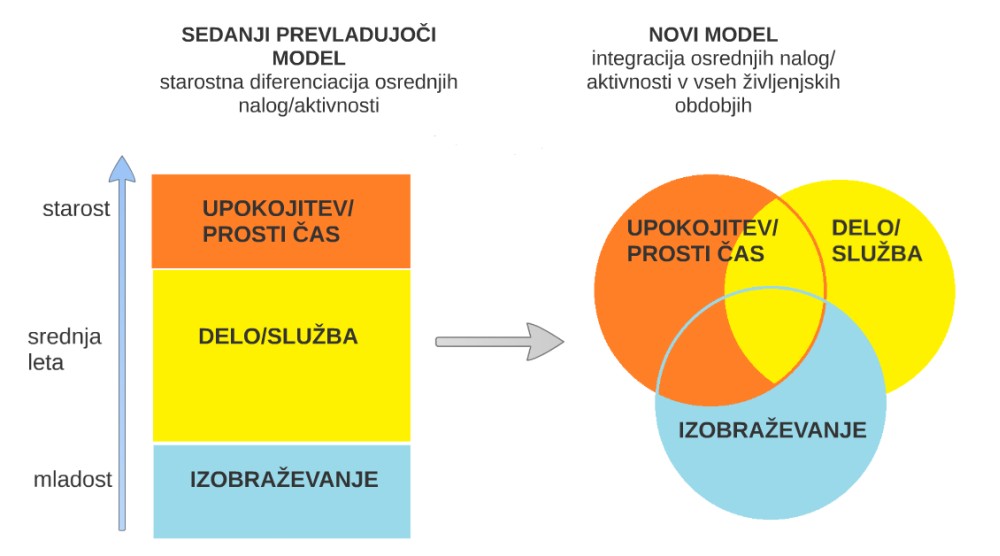 25
[Speaker Notes: Dejansko bo s podaljševanjem trajanja življenja, spreminjanjem poklicev in večjo potrebo po vseživljenjskem učenju bo tradicionalni življenjski cikel (izobraževanje, delovno aktivno obdobje, upokojitev) zamenjal bolj prilagodljiv in spremenljiv cikel: posameznik bo lahko imel več karier in se bo moral izobraževati oziroma usposabljati vse življenjsko obdobje (tudi zaradi tehnološkega razvoja, spreminjanja poklicev in potrebe po novih znanjih in veščinah), po formalni upokojitvi bo ostal aktiven in prispeval
k skupnosti (delne zaposlitve, mentorstvo, prostovoljstvo, socialno podjetništvo, ljubiteljske aktivnosti).]
Trenutno stanje
Termina „odrasli“ ZPSI ne opredeljuje.
Opredeli izredno srednješolsko izobraževanje, po katerem se lahko izobražuje, kdor je ob vpisu star najmanj 16 let in:
nima pridobljene izobrazbe ali opravljenih vseh obveznosti po izobraževalnem programu, v katerem se izredno izobražuje,
hkrati ni vpisan v isti izobraževalni program v rednem in izrednem izobraževanju.

Izobraževalni programi poklicnega in strokovnega izobraževanja se izvajajo kot izredno izobraževanje tako, da se zagotavlja enak standard znanja kot v rednem izobraževanju, prilagodi pa se organizacija, časovna razporeditev izobraževanja, preverjanje in ocenjevanje ter napredovanje.
Trenutno stanje
z navodili ministra prilagajajo izobraževalne programe posameznemu dijaku, pri čemer upoštevajo dosežene kreditne točke oziroma predhodno pridobljeno znanje, ki se dokazuje z javno listino, oziroma neformalno pridobljeno znanje, ki se dokazuje z izpitom oziroma na drug način.
Šole in druge izobraževalne organizacije zagotavljajo sredstva za izredno izobraževanje z zaračunavanjem prispevkov! 
Do 2017 je glede financiranja veljalo: „Šole in druge izobraževalne organizacije zagotavljajo sredstva za izredno izobraževanje z zaračunavanjem prispevkov. Obseg financiranja izrednega izobraževanja iz državnega proračuna se določa v skladu zakonom, ki ureja izobraževanje odraslih, in s predpisi, ki urejajo aktivno politiko zaposlovanja.“
Trenutno stanje (vir: Poročilo o izvajanju LPIO 2022)
Na področju srednješolskega izobraževanja odraslih je bilo v programe poklicnega, strokovnega in splošnega izobraževanja ter v javnoveljavne izobraževanje za odrasle vpisanih 18.814 udeležencev.
Na področju izrednega višješolskega izobraževanja je vključenih 4.468 izrednih študentov. 
Sofinancirano preko razpisa 400.000 € za organizatorje izobraževanja odraslih na SŠ (npr. ŠC Nm dobil letos 8.250 €, po starih normativih bi pripadalo 85.000 €)
OŠ za odrasle – 19 izvajalcev/1027 udeležencev/144 zaključi – financirano 2.255.988,12 €
Kratkoročno razmišljanje…..
Družba znanja?
Izvajanje programov nadaljnjega poklicnega in strokovnega izobraževanja (projekt Munera3)
V programe usposabljanja in izpopolnjevanja, ki jih pripravi šola za podjetja oziroma skupaj s podjetji in jih sprejme Svet šole, vključenih 32.449 udeležencev. 
V izobraževalne programe višjega strokovnega izobraževanja (VIŠ) za pridobitev višje strokovne izobrazbe smo vključili 1.556 udeležencev. 
V študijske programe za izpopolnjevanje na področju višjega strokovnega izobraževanja vključenih 51 udeležencev.
Skupaj se je v projekt v celotnem obdobju vključilo 34.158 udeležencev (95 % zaključilo).
V sodelovanju šola – podjetja razvitih 1.192 programov usposabljanj, sodelovalo 3.826 podjetij in drugih organizacij.
Predlogi: sistemsko urejanje
Urediti status IO na SRŠ, da imajo formalno-pravno urejenost: Zakon o PSI in podzakonski akti. – kaj sploh je izredno srednješolsko izobraževanje??
Urediti tako, da bosta redno in izredno IO izenačena (tovrstno pojmovanje se naj odpravi) in oba del javne službe.
S tem se podpre tudi predlog (izražen v že v Beli knjigi (2011), ReNPIO 2022-2030, in podprto z mednarodnimi smernicami, da je 4-letna SRŠ standard, ki ga zagotovi država.
Kako je organizacijsko urejeno IO na ravni šole/ŠC, se naj odločitev prepusti šoli/ŠC.
Za to morajo biti zagotovljena sredstva in zagotovljena ustrezna kadrovska zasedba.
Predlogi: kadri
Opredeliti kriterije in normative vsaj za naslednje kadre, ki naj bodo stabilno financirani in del javne službe IO na srednjih šolah/ŠC:
vodjo IO,
organizatorja IO,
svetovalnega delavca v IO,
Opredeliti tudi opise del in nalog za ta delovna mesta. 
Treba je skrbeti za kakovostne učitelje (le ti naj ostanejo na plačilu po pogodbah iz sredstev šolnin); 
premisliti velja, da se tudi za učitelje v PSI/IO »razrahlja« vstopne kriterije, kot je pri učiteljih/predavateljih v VSŠ/IO; tako bi lažje pridobiti tudi dobre kadre iz gospodarstva, kar bi bilo za odrasle udeležence bolj učinkovito in tudi privlačno
Predlogi: programi
Formalni: večajo se potrebe po prekvalifikacijah (npr. na ravni SSI iz ekonomskega tehnika v strojnega tehnika); bolj jasno doreči PUD pri odraslih/uveljavljati priznavanje; 
JV neformalni (projekt PIN-PIU): še niso zaživeli; so dolgi postopki priprave in sprejetja programa; so (pre)dolgi po trajanju, ni možno hitro posodabljanje; in so tudi cenovno dražji, kar je ena od ovir pri tem, da bi dejansko zaživeli v praksi; 
Neformalni: so krajši, po njih so potrebe, z njimi se lahko hitro odzove na potrebe/spremembe v okolju, dobra izkušnja iz projekta Munera 
Manjka sistemski premislek o umestitvi različnih vrst programov (»rdeča nit«), o njihovi povezanosti (fleksibilno povezovanje, tudi z priznavanjem ipd.) in stabilnem financiranju.
Potrebna je sodobna zasnova PSI tudi v IO, z več upoštevanja potreb gospodarstva/podjetij – ključno je sodelovanje vseh socialnih partnerjev